Unidad 2
Mujer Sin Cristo

Lección 1
Mujer Creada
Instituto de Líderes Cristianos
El Ministerio de la Mujer
Gabriela Tijerina-Pike, Ph.D.
¿Quién define a la mujer?
La sociedad
El diccionario
La biología
d) Dios
Instituto de Líderes Cristianos
El Ministerio de la Mujer
Gabriela Tijerina-Pike, Ph.D.
¿Quién define a la mujer?

d) Dios
Instituto de Líderes Cristianos
El Ministerio de la Mujer
Gabriela Tijerina-Pike, Ph.D.
¿Quién define a la mujer?
d) Dios
Registro de la Creación
Registro del Principio
CONOCIMIENTO
Instituto de Líderes Cristianos
El Ministerio de la Mujer
Gabriela Tijerina-Pike, Ph.D.
Registro de la Creación
Registro del Principio
Génesis 1, 2
CONOCIMIENTO

Leamos..
Instituto de Líderes Cristianos
El Ministerio de la Mujer
Gabriela Tijerina-Pike, Ph.D.
Mujer 
  Creada por Dios
  Creada a la imagen de Dios
  Receptora de   
   responsabilidades
  Relacionada con Dios
  Relacionada con el hombre
Instituto de Líderes Cristianos
El Ministerio de la Mujer
Gabriela Tijerina-Pike, Ph.D.
Mujer 

 Creada por Dios
  Creada a la imagen de Dios
 Complemento
  Receptora de Responsabilidades
 Fructificarse
 Multiplicarse
 Llenar la Tierra
 Sojuzgar la Tierra
 Dominio sobre la Tierra 
  Relacionada con Dios
  Relacionada con el hombre
 Amor
 Compañerismo
 Utilidad
 Compromiso
Instituto de Líderes Cristianos
El Ministerio de la Mujer
Gabriela Tijerina-Pike, Ph.D.
Relación…
DIOS
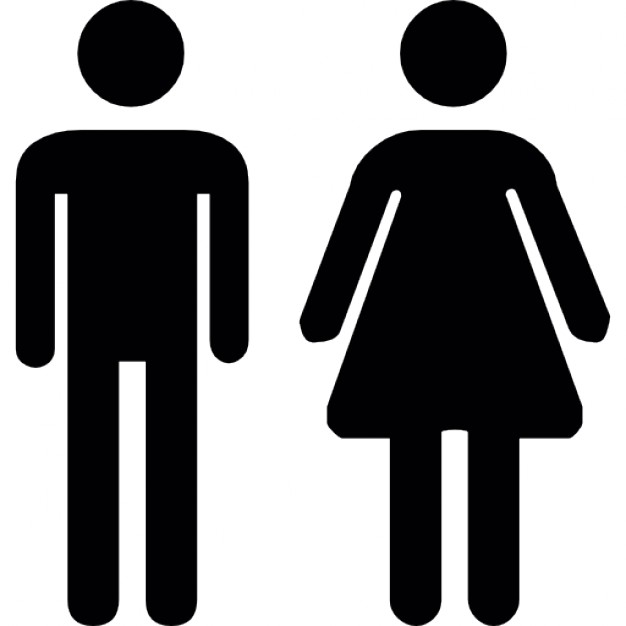 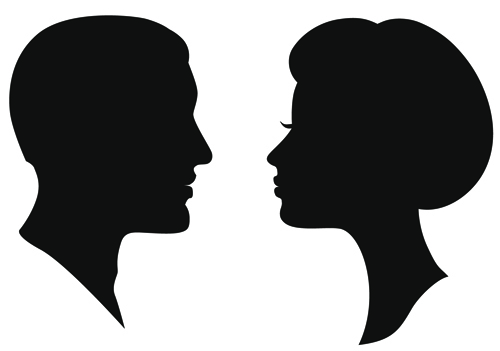 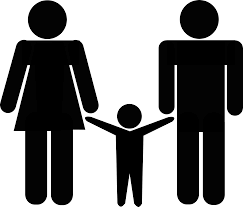 CONOCIMIENTO
Instituto de Líderes Cristianos
El Ministerio de la Mujer
Gabriela Tijerina-Pike, Ph.D.
Unidad 2, Lección 1. TAREA #1 

Extender el conocimiento sobre la Creación y el Principio. Estudiar cada referencia de la Biblia y resumir qué enseña sobre la Creación de la mujer como se ilustra en el ejemplo.
EJEMPLO
Referencia: Éxodo 20:11
Resumen:  Dios creó el Universo en seis días, incluyendo al hombre y a la mujer, descansó en el séptimo, lo llamó Sábado.
Referencias:
Nehemías 9:6; Job 12:9; Job 26:7; Job 38:4-7; Salmos 24:2; Salmos 33:6; Salmos 95:5; Salmos 102:25; Salmos 104:5; Isaías 45:28; Isaías 45:12; Isaías 48:13; Hechos 4:24; Hechos 7:50; Hechos 14:15; Hebreos 11:3.